Вариативные формы психолого- педагогического просвещения родителей (законных представителей) детей с ОВЗ 
и инвалидностью.
Ерёмина Н.А.
педагог- психолог 
МБДОУ №34 «Березка»
Традиционные формы
1. Беседы (индивидуальные и групповые)
2. Консультации (индивидуальные и групповые)
3. Родительские собрания
4. Дни открытых дверей, открытые занятия
5.Индивидуальные и групповые занятия с детьми с участием родителей
6.Совместные мероприятия(спортивные, музыкальные)
7. Информационные стенды

Работа проводилась со всеми родителями без учета индивидуального подхода, особенностей детей с ОВЗ и инвалидностью.
С введением инклюзивного образования
Появилась острая необходимость пересмотра методов и технологий просвещения родителей, имеющих детей с ОВЗ и инвалидностью.

Тренинги
Семинары- практикумы
Круглые столы
Педагогические гостиные
Педагогическая библиотека
Семейные проекты
Мастер- классы
Направление работы по просвещению родителей, имеющих детей с ОВЗ и инвалидностью
Информирование о психолого-педагогических особенностях ребенка, его воспитании, формировании детско-родительских отношений
Обучение эффективным способам общения с ребенком, осуществляемое путем проведения детско-родительских игр, тренингов, коррекционных занятий с детьми, игровых сеансов
Вариативные формы просвещения родителей
Предполагают создание условий:
Неформальная обстановка общения, безопасная атмосфера
Активное взаимодействие педагога с  родителями.
Знакомство со специалистами ДОУ и родителями
Готовый продукт для развития ребенка
Профилактика синдрома «уставшей мамы», отсутствие назиданий
Экспресс ответы на актуальные вопросы
Терапевтический эффкект встреч
      
Девиз- делай с нами, делай как мы,
 делай лучше нас
Делай с нами
Мастерские (изготовление дидактических игр по различной тематике)
Школа заботливого родителя (тематическое просвещение родителей с приглашением специалистов)
Квест- игра «Шаги развития» путешествие по станциям с выполнением заданий специалистов)
Лекотека
Мастерская
Изготовление игры для детей раннего возраста «Божья коровка»
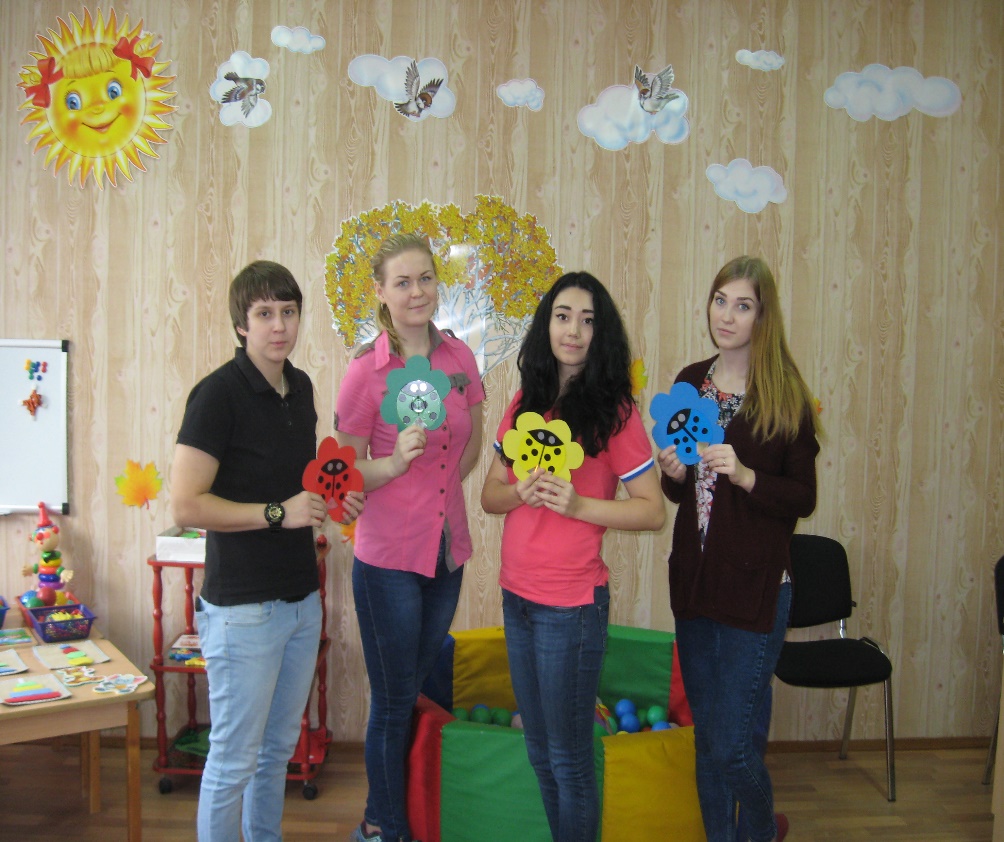 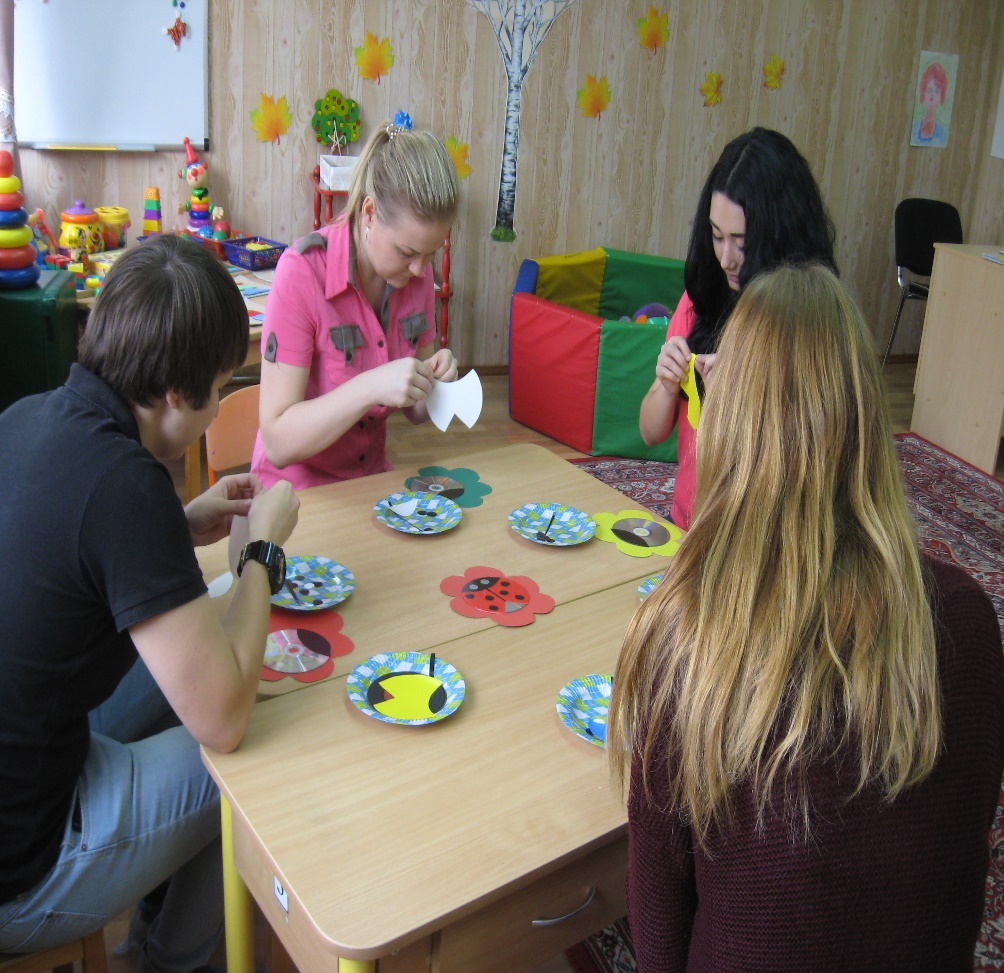 Лекотека( перевод со шведского) - коллекция игрушек
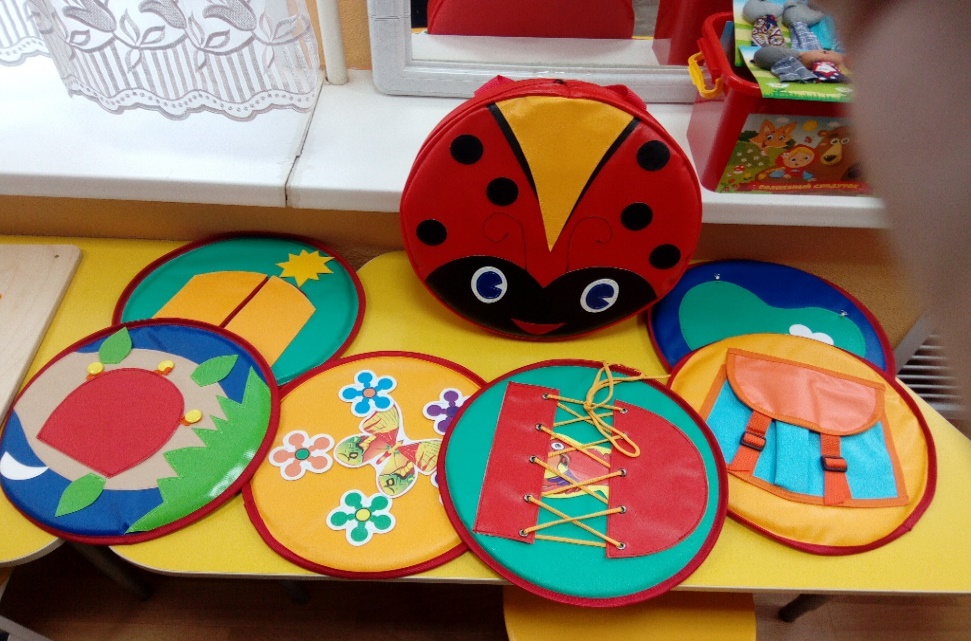 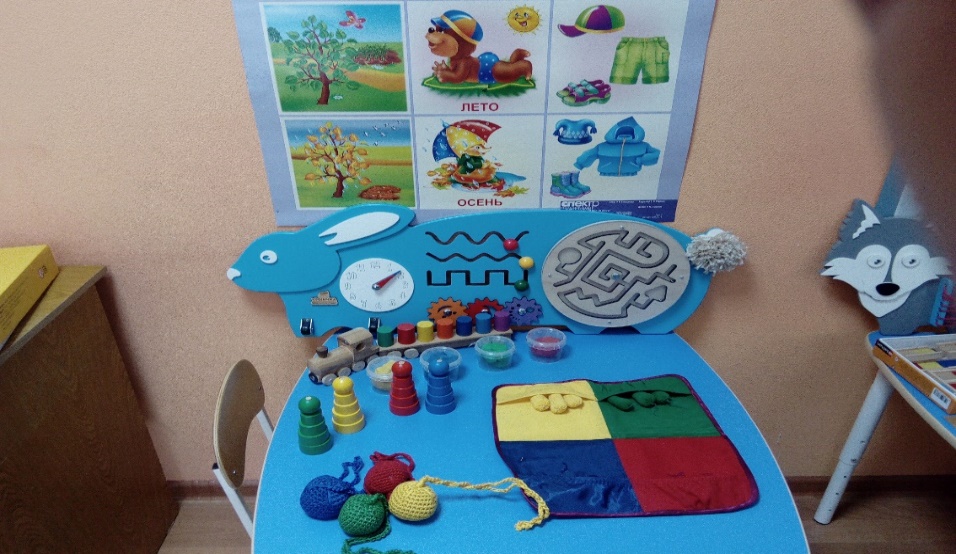 Делай как мы
Родительский клуб «Счастливая мама- счастливый малыш»
  Даются в игровой форме рекомендации родителям по воспитанию и развитию ребенка.
Показ видеороликов для занятий с ребенком ( занятия по логопедической тетради, артикуляционная гимнастика, зрительная гимнастика).
АРТ- терапия «Нарисуй музыку»
Игровой сеанс (Шифоновая радуга)
Делай лучше нас
Форма эффективна в сочетании с мастерской. На мастерской педагог знакомит родителей со способами организации занятия ребенка дома. Родитель организует условия для игры ребенка.
Домашняя игровая
Лепбук
Лепбук- способ занять ребенка в домашних условиях
Домашняя игровая
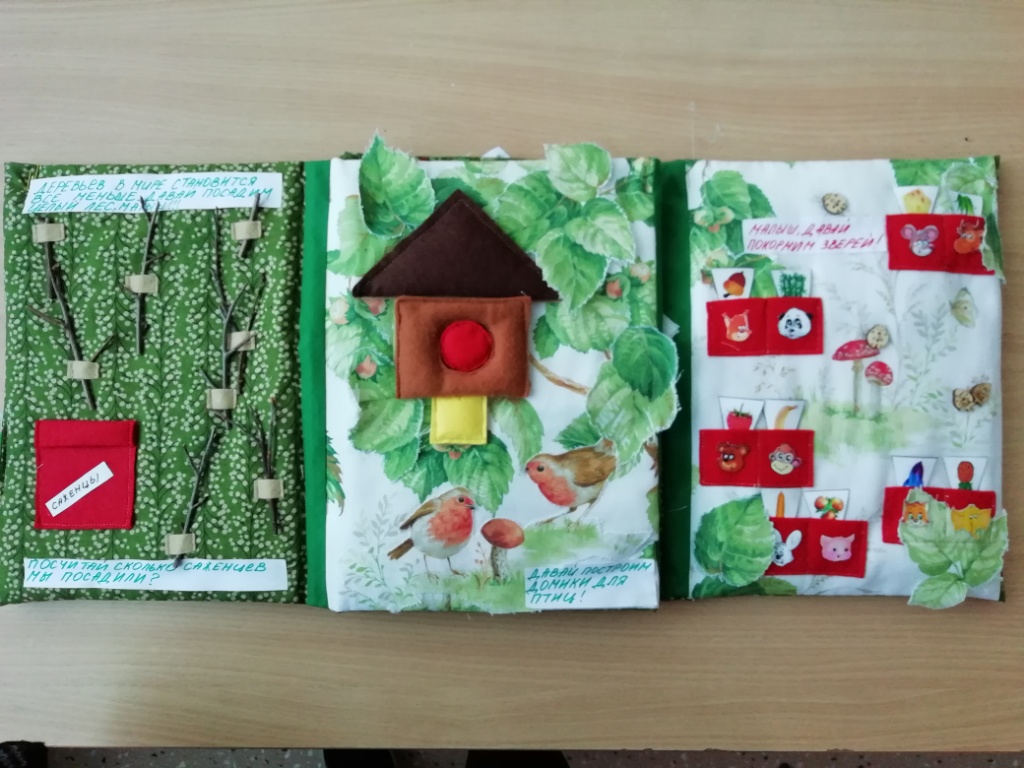 Игротека
Игра «Что это?» придумывание вариантов использования предмета
Игра «Воздушный футбол»
Упражнение «Плавающая частица «НЕ»
Игровой сеанс «Шифоновая радуга»
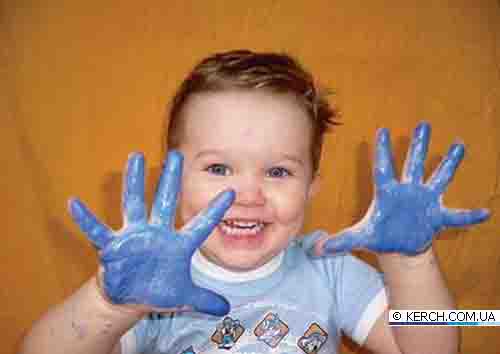